PAC分析の理論と具体的な実施技術内藤哲雄（福島学院大学）いとうたけひこ（和光大学）日本心理学会第79回大会　チュートリアルワークショップ名古屋国際会議場　4階第７会場/　レセプションホール第1室2015年9月23日（2日目）１１：４０－１２：５０
2015/9/26
1
PAC分析の特徴と今後の課題
①カウンセリングなど実践への応用（
②行列の表示（反証可能性のため）
③カテゴリー表の明記（質的研究者との共有可能性）
④SPSSの出力の方法
⑤混合研究法（ミックス法）か質的研究か
2
PAC分析学会
ML（非会員もOKです。）：pac@wako.ac.jp
に参加してください。
→いとうたけひこ　take@wako.ac.jp
　　まで申請してください。
●PAC分析学会大会
第9回大会を12月19日に日本女子大学目白キャンパスにて開催いたします。演題及び発表抄録を募集いたします。発表時間は口頭発表で40分を予定締め切りは11月10日
3
①カウンセリングなど実践への応用
井上孝代 (1997). 留学生の文化受容態度とカウンセリング:PAC分析による事例研究を通して　カウンセリング研究, 30, 216-226.
井上孝代 (1998). カウンセリングにおけるPAC(個人別態度構造)分析の効果　心理学研究, 69, 295-303.
4
②行列の表示（反証可能性のため）
5
③カテゴリー表の明記（質的研究者との共有可能性）
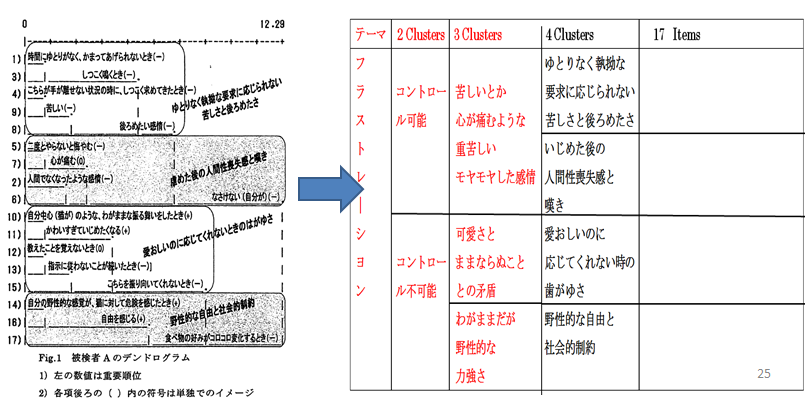 6
④SPSSの出力とMDSの図
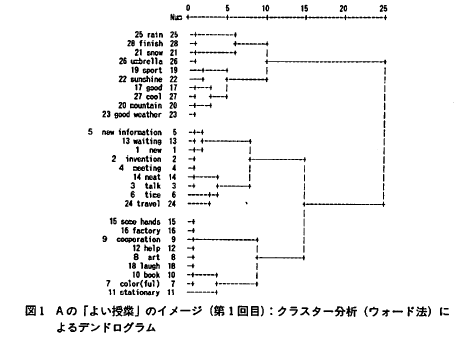 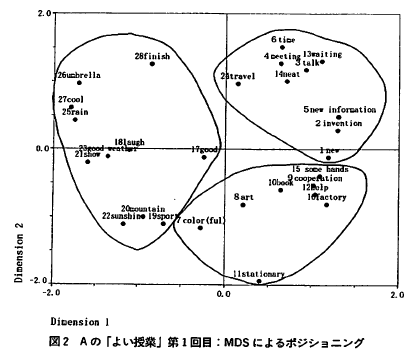 7
⑤PAC分析は混合研究法（ミックス法）か質的研究か
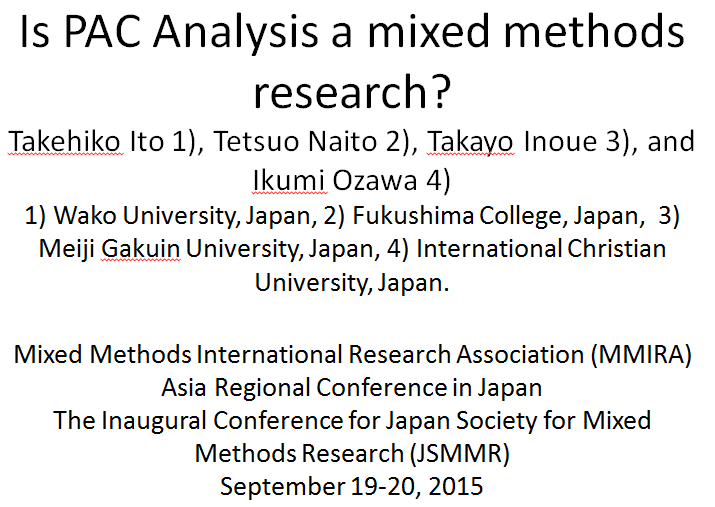 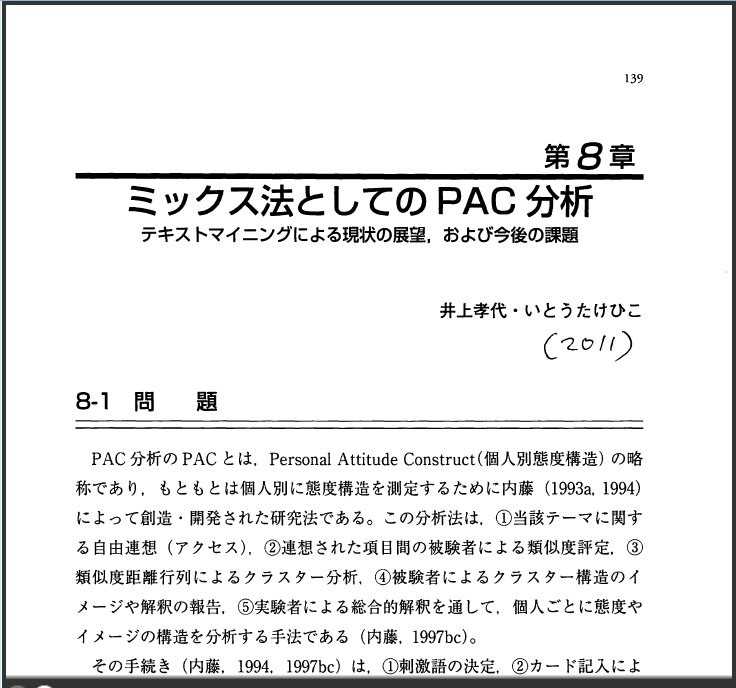 8
Is PAC Analysis a mixed methods research? Takehiko Ito 1), Tetsuo Naito 2), Takayo Inoue 3), and Ikumi Ozawa 4)1) Wako University, Japan, 2) Fukushima College, Japan,  3) Meiji Gakuin University, Japan, 4) International Christian University, Japan.Mixed Methods International Research Association (MMIRA) Asia Regional Conference in JapanThe Inaugural Conference for Japan Society for Mixed Methods Research (JSMMR)September 19-20, 2015
9
www.itotakehiko.com
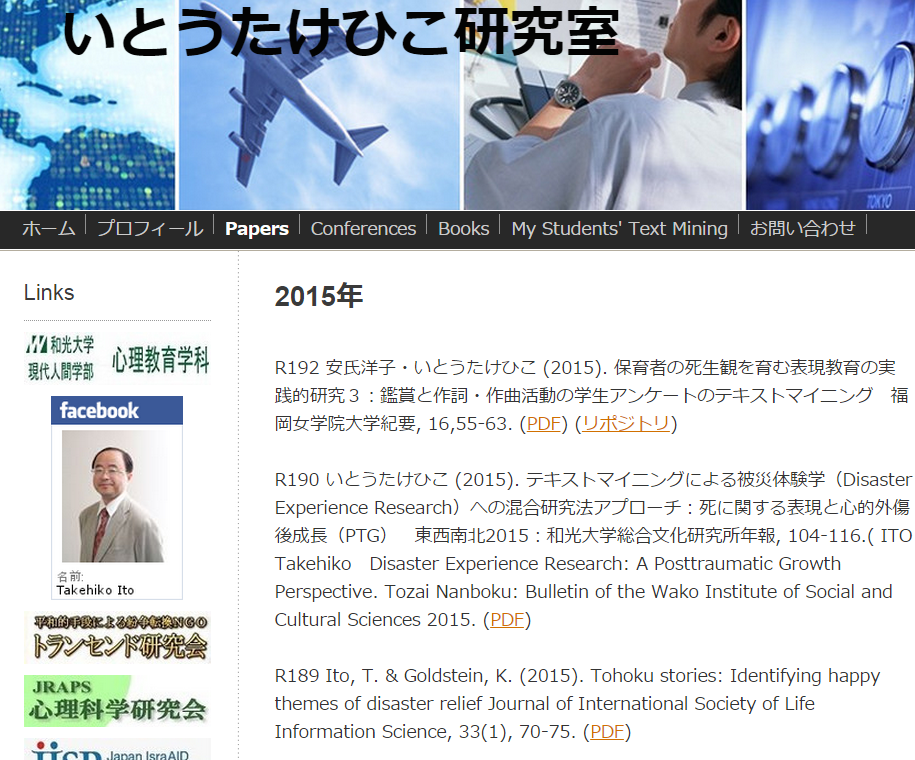 10
What is PAC Analysis?
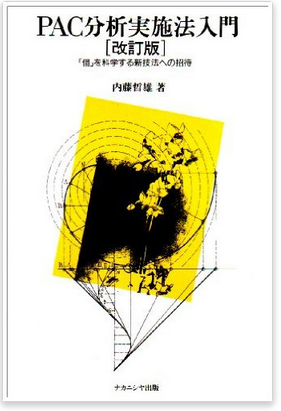 Personal Attitude Construct (PAC) Analysis was proposed by Tetsuo Naito (1993, 1997) 
as a method to seek the individual structure of attitude 
using visualization (dendrogram) and a dialogical interview.
11
Two unique research methods made in Japan often referred as qualitative research methods
PAC Analysis
(個人別態度行動分析)
Trajectory Equfinality Approach
　　（複線径路等至性モデル）
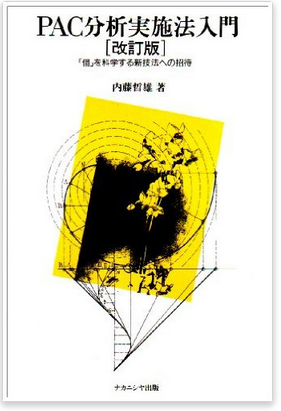 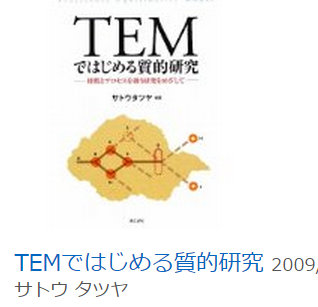 12
Is PAC Analysis a qualitative  research or a mixed methods research?
Inoue and Ito (2011) argued that the PAC Analysis is one of multiplied mixed methods(乗算的ミックス法), 
while the mixed methods research is usually referred to not multiplicative（かけ算的） but additive combination（足し算的） of qualitative and quantitative approaches.
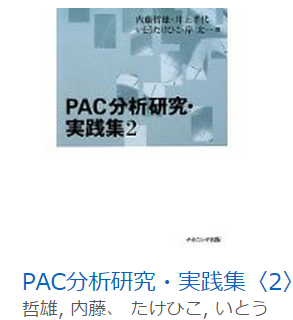 13
Purpose of my presentation
The purpose of the present research is to characterize PAC Analysis from the perspective of mixed methods research. 

PAC分析は質的研究か？　混合研究法か？
QUAL？ or MMR ？
14
Creswell and Fetters’ Workshop at MMIRA Conference in Boston College, 2014
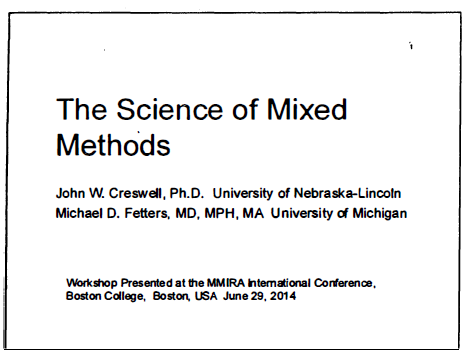 15
What I learned：３ types of basic MMR　①収斂型　②順次説明型　③順次探究型
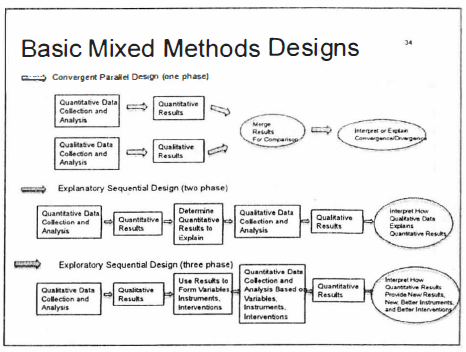 16
My worksheet (2014):Phase, Procedure, and Product ofPAC Analysis
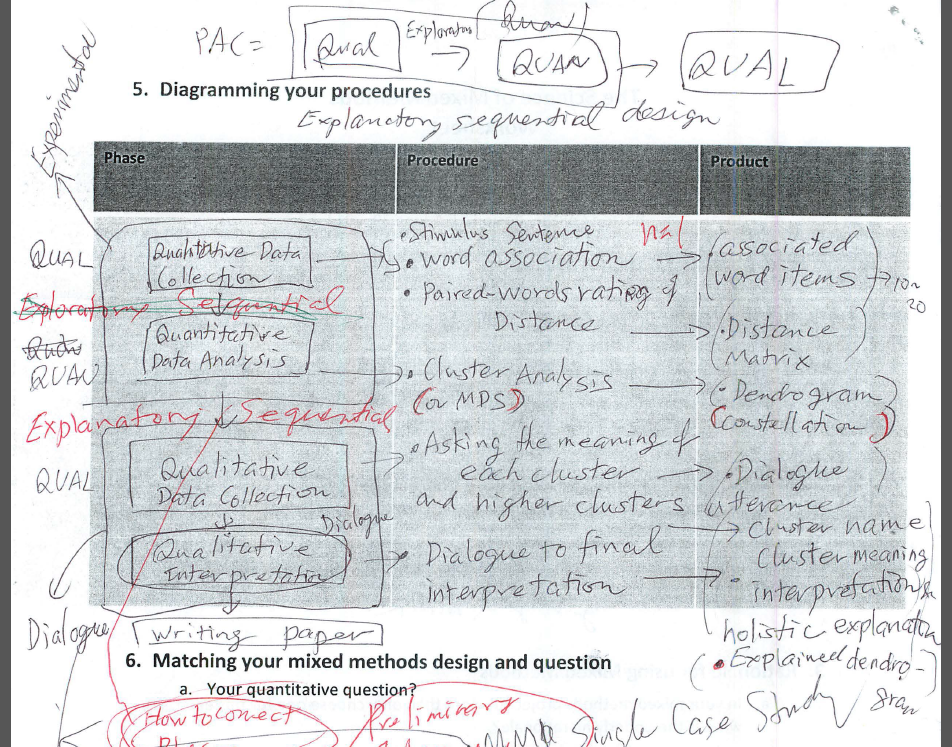 17
Today  (I year and 3 month later)
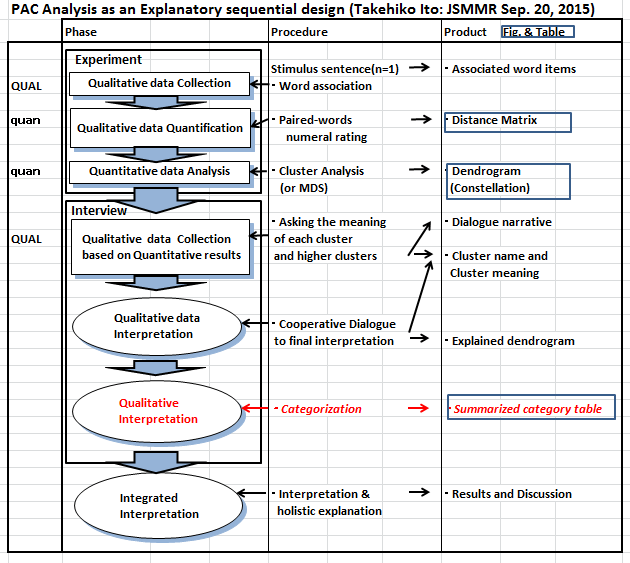 18
Japanese version
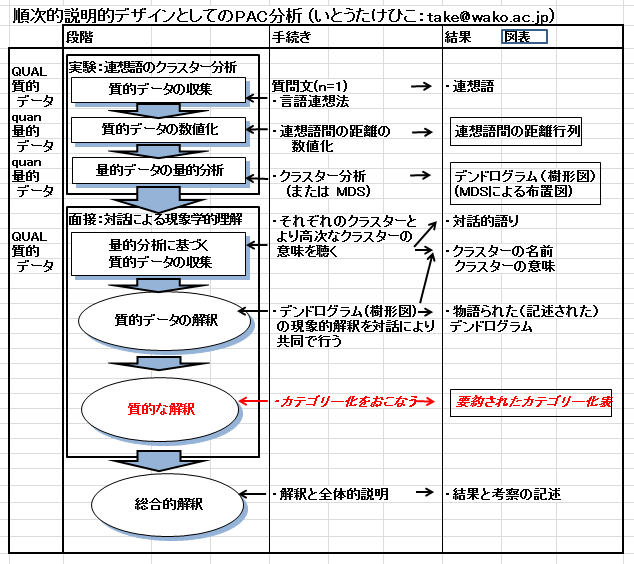 19
Phase ①   QUAL　（open-ended questions）Procedure: By stimulus sentence (n=1),Word association (語連想)produces Product: An associated word (or sentence)  item list
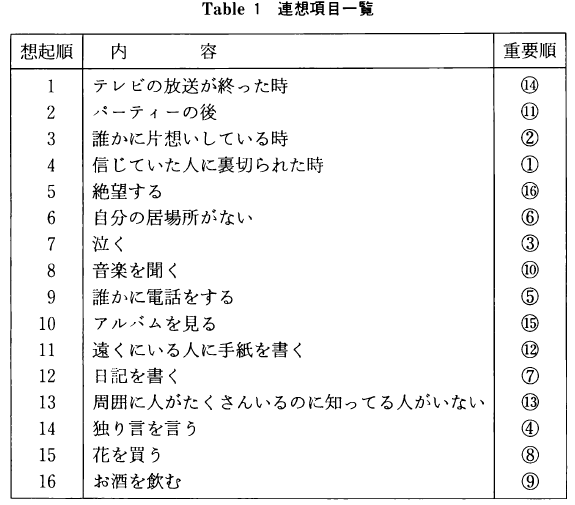 20
Phase ② quan (closed-ended questions)Procedure: Paired-words rating of distance Product: Distance Matrix
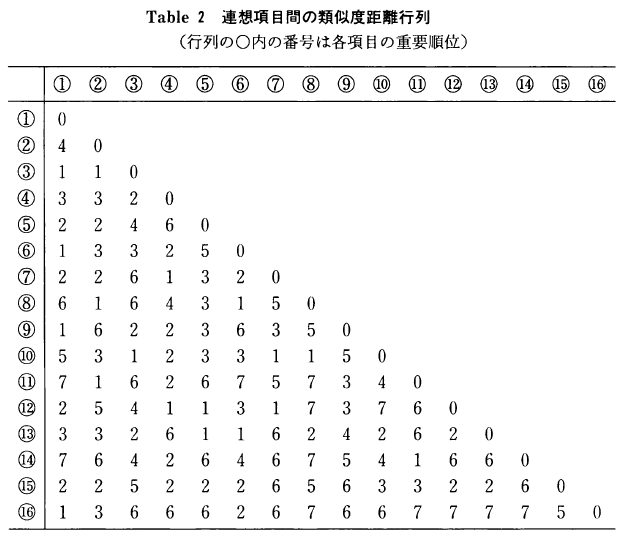 21
Phase　③  quan (multivariate analysis)Procedure: Cluster Analysis by Ward MethodProduct: Dendrogram (樹形図)
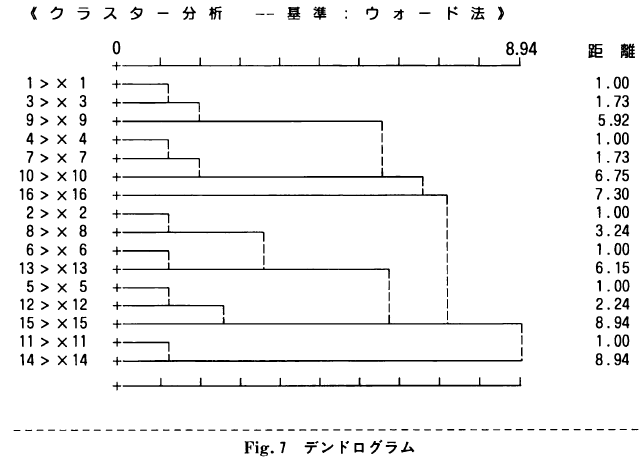 22
Phase　④ quan → QUAL (open-ended questions)Procedure: Ask the meaning of each and higher clustersProduct: Dialogue narrative & cluster name (=meaning)
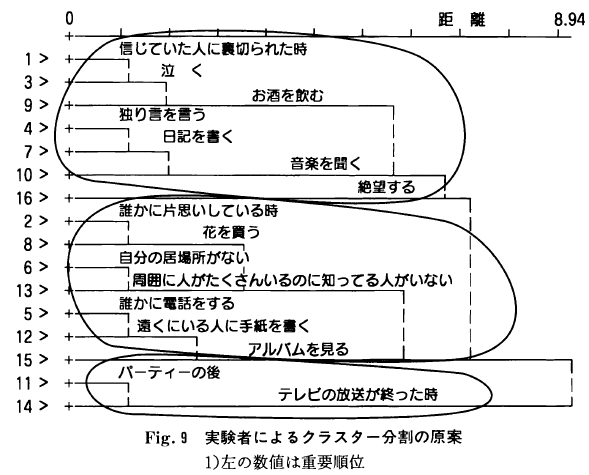 23
Phase　⑤: Interpretation(open-ended questions)Procedure: Cooperative dialogue to final interpretationProduct: cluster name (=meaning) &                 fully explained dendrogram
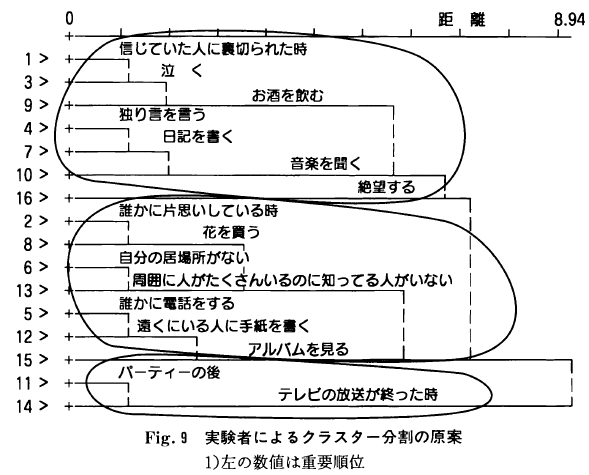 24
Phase　⑥ (for dialogue with non-PACA users)Procedure: Categorization of clustersProduct: Summarized Category Table 内海裕里花・内藤哲雄・七海隆之（2014）コンパニオンアニマルへのフラストレーションと攻撃行動：飼い猫を対象としてのPAC分析　PAC分析学会第8回大会プログラム・発表抄録集, 17-21.
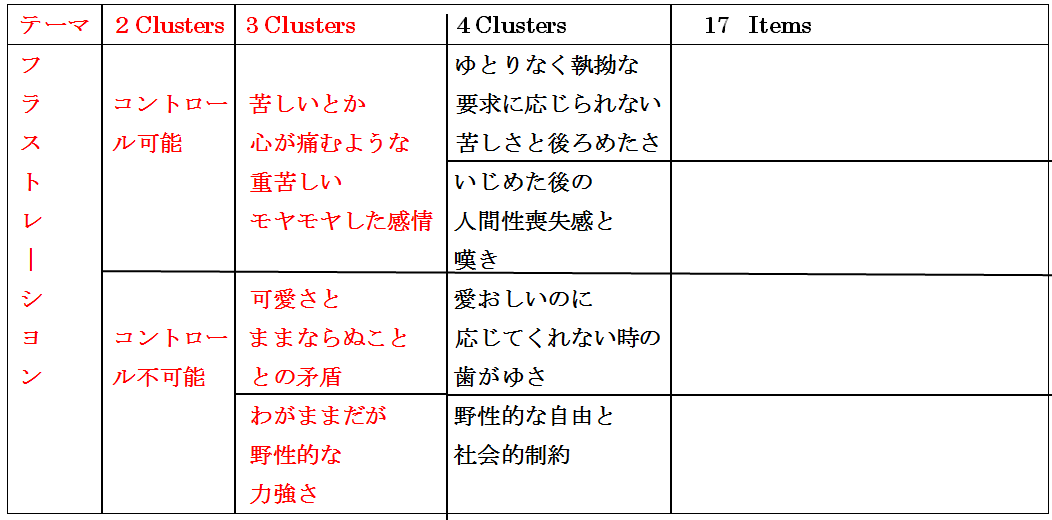 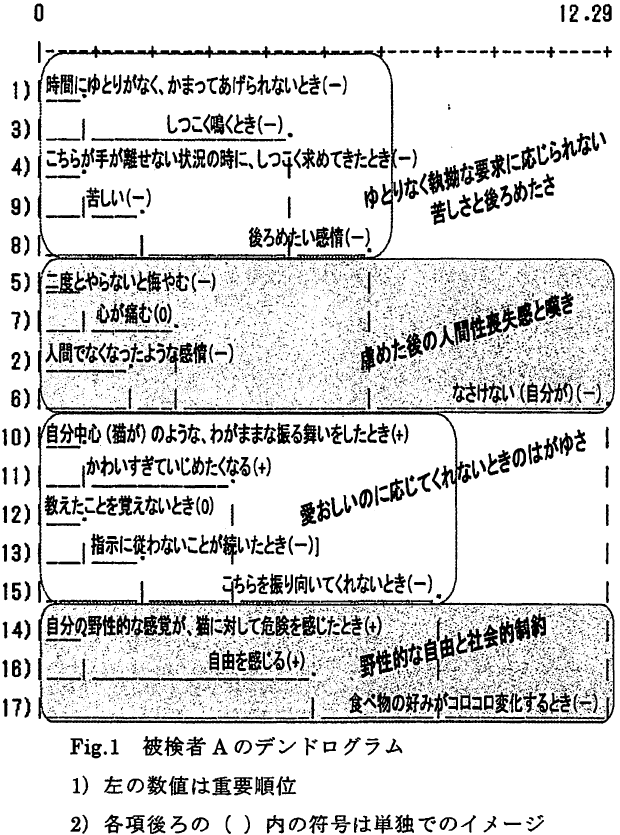 25
Phase　⑦: InterpretationProcedure: Integrated holistic explanationProduct: Discussion & Conclusion
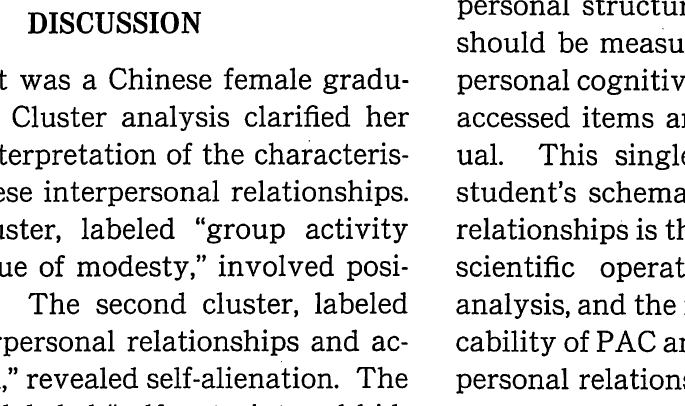 26
Discussion:
According to the characteristics of its procedures, PAC Analysis can be identified as a mixed methods research by sequentially combining QUAL and QUAN data collection and analysis.   
PAC Analysis as Explanatory sequential design
            ( or is it Exploratory sequential design?)
            ( or a qualitative approach with visualization?)
27
Discussion (2)
PAC Analysis method is a powerful approach as a research and counseling tool (Inoue, 1997, 1998). 
 Its advantages are:
(1) visualizing an individual’s inner world, 
(2) analyzing shared words and their meanings based on narrative, and 
(3) conducting an evidence-based case study.
28
Thank you. Comments are welcome
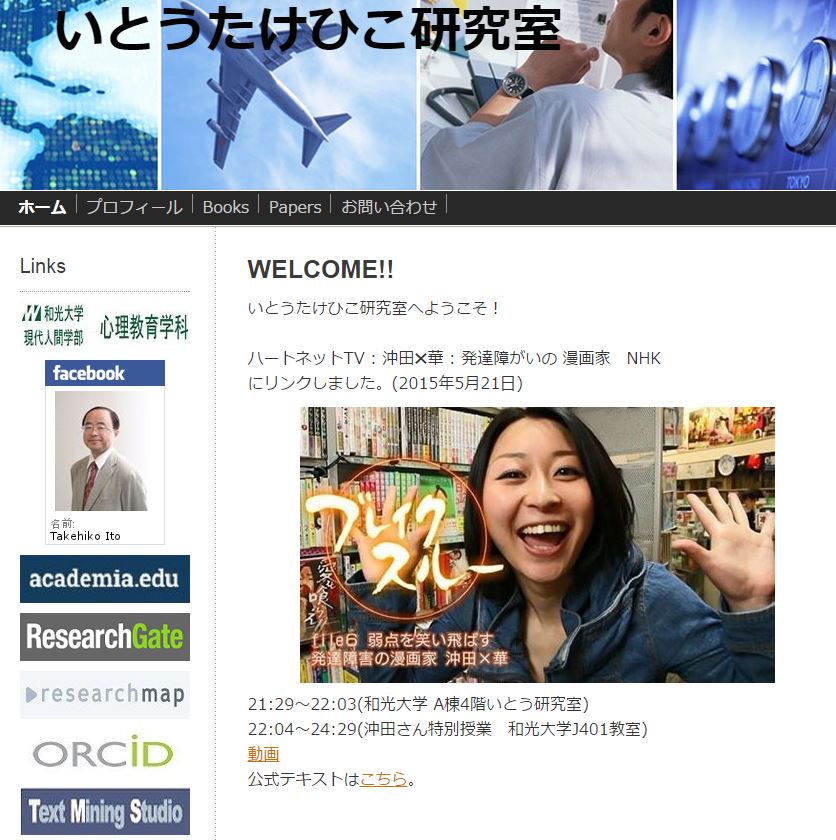 29
付録１：質的研究法としてのPAC分析as a Semi-Automatic Thematic Analysis
Thematic Analysis  (Boyatzis, 1998): = A process to be used with qualitative information. It is not a another qualitative method but a process that can be used with most, if not all qualitative methods (methods of data collection).

Thematic analysis is a process for encoding qualitative information.
 
‘A research method for the subjective interpretation of the content of text data through the systematic classification process of coding and identifying themes or patterns’ (Hsieh & Shannon, 2005) 
PAC Analysis =Thematic Analysis + Relational Analysis (Ito, 2014)
30
付録２：Thematic Analysisの結果の表示例Bicquelet(2014)の資料より
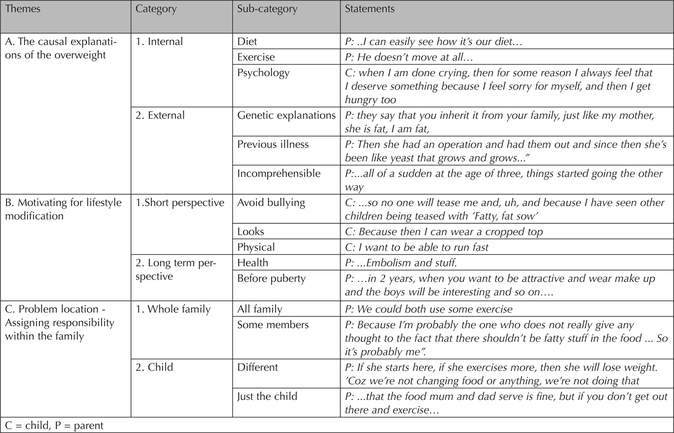 31